LEARNINGCultures
Dr. Putu Sudira, M.P.
putupanji@uny.ac.id – 08164222678
http://staff.uny.ac.id/cari/staff?title=Putu+Sudira
Sek.Prodi PTK PPs  UNY, peneliti terbaik Hibah Disertasi 2011, lulusan cumlaude S2  TP PPs UGM – S3 PTK PPS UNY; Kantor: Vocational and Technology Education Lantai II sayap   timur  Gedung Pascasarjana UNY
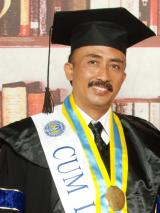 Dr.  Putu Sudira, M.P.  Prodi PTK PPs UNY
LEARNING CULTURES
Belajar: 
Melibatkan partisipasi pembelajar secara total.
Pembelajar harus dimotivasi dan menunjukkan perhatian secara aktif apa yang mereka lakukan dan bagaimana mereka melakukan.
Dr.  Putu Sudira, M.P.  Prodi PTK PPs UNY
LEARNING CULTURES
Belajar: 
Mengendalikan dan memonitor proses belajarnya sendiri.
Monitoring diri sendiri.
Dr.  Putu Sudira, M.P.  Prodi PTK PPs UNY
LEARNING CULTURES
Belajar: 
Membangun budaya konstruktif.
Pengalaman Belajar & latar belakang pengetahuan diperhatikan.
Dr.  Putu Sudira, M.P.  Prodi PTK PPs UNY
LEARNING CULTURES
Belajar: 
Terkait dengan Situasi
Konteks spesifik/khusus
Aktivitas Sosial, interaktif.
Respek dengan latar belakang Budaya.
Dr.  Putu Sudira, M.P.  Prodi PTK PPs UNY
LEARNING CULTURES
Dr.  Putu Sudira, M.P.  Prodi PTK PPs UNY
LEARNING CULTURES
Dr.  Putu Sudira, M.P.  Prodi PTK PPs UNY
LEARNING CULTURES
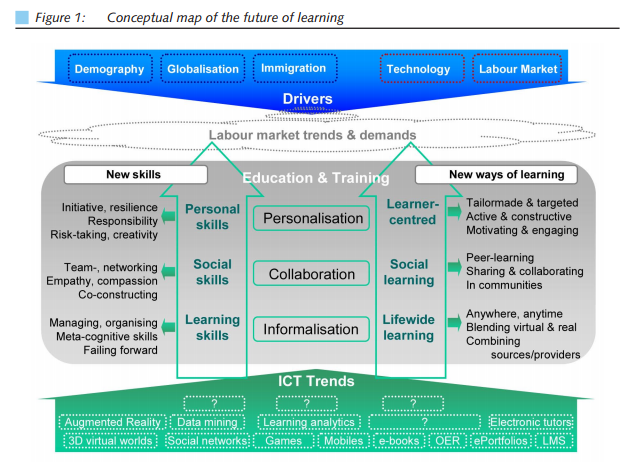 Dr.  Putu Sudira, M.P.  Prodi PTK PPs UNY
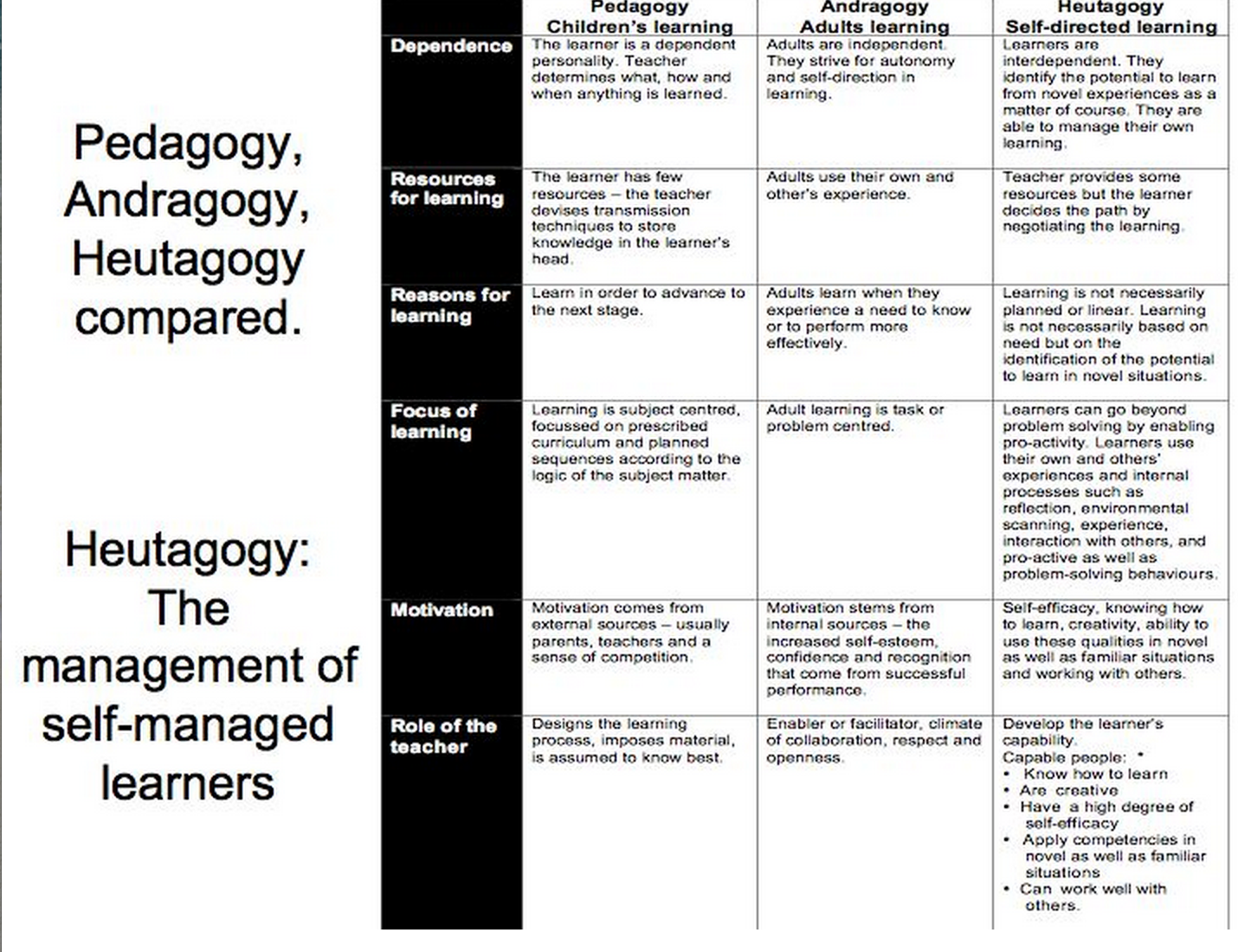 LEARNING CULTURES
Dr.  Putu Sudira, M.P.  Prodi PTK PPs UNY
TerimakasihBelajar Budayanya orang Hidup Panji Sudira
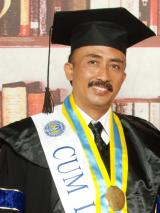 Dr.  Putu Sudira, M.P.  Prodi PTK PPs UNY